স্বাগতম সবাইকে
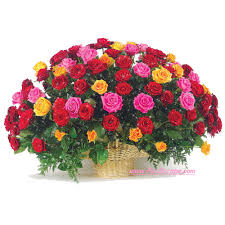 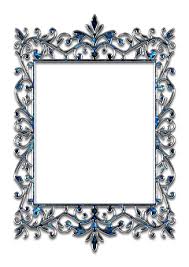 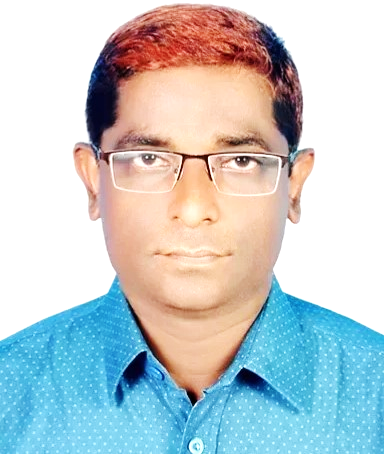 পরিচিতি
উপস্থাপনায়:
মোহাম্মদ নাছির উদ্দিন
সহকারী শিক্ষক
উজানী সরকারি প্রাথমিক বিদ্যালয়
কচুয়া, চাঁদপুর ।
Email:nasirict16@gmail.com
শ্রেনির নামঃ চতুর্থ 
বিষয়ঃ বাঃ ও বিঃ পঃ 
পাঠঃ কাজের মর্যাদা 
পাঠ্যাংশঃ সমাজের নানা শ্রমজীবী ।
সময়ঃ ৩৫ মিঃ
শিখনফল
৬.1.1 শ্রমের গুরুত্ব বলতে পারবে ।
৬.2.1 সমাজে সকল শ্রেণির পেশাজীবীদের অবোদান বর্নণা করতে পাড়বে।
আবেগ
পাঠের শিরোনাম
শ্রমজীবী
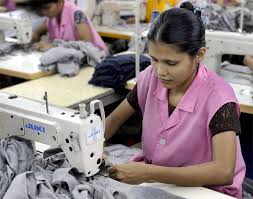 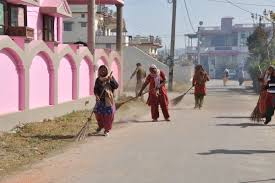 পরিচ্ছন্নতাকর্মী
গার্মেণ্টস শ্রমিক
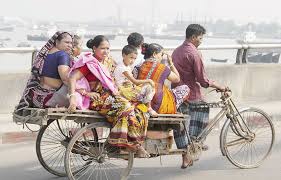 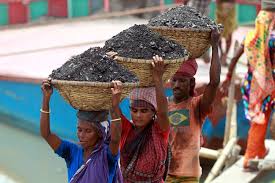 রিকশা চালক
পরিবহন শ্রমিক
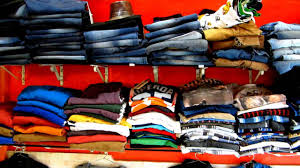 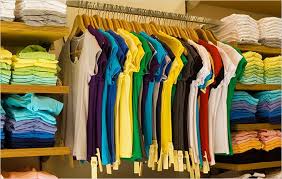 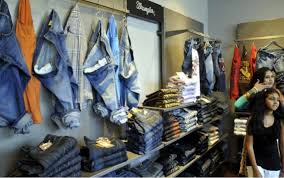 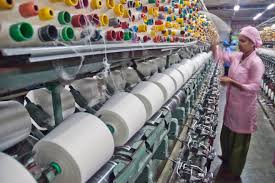 এ গোলো গার্মেণ্টস এ তৌরি করা হয় যারা এসব করে তারাই গার্মেণ্টস শ্রমিক
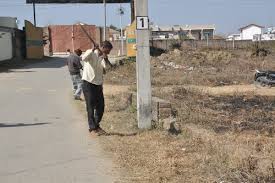 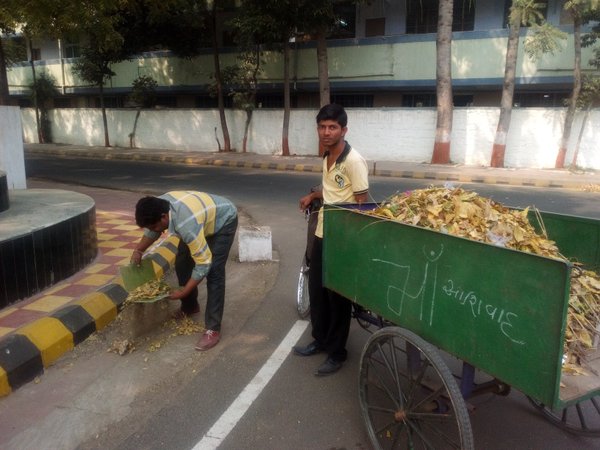 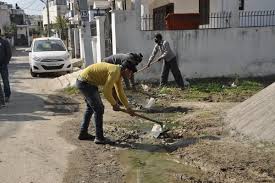 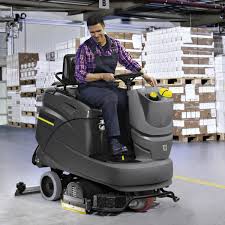 এ কাজ গোলো  যারা করে তারা সবাই পরিচ্ছন্নতাকর্মী
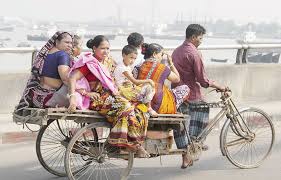 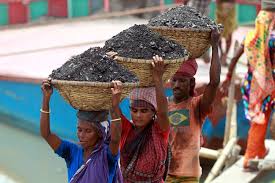 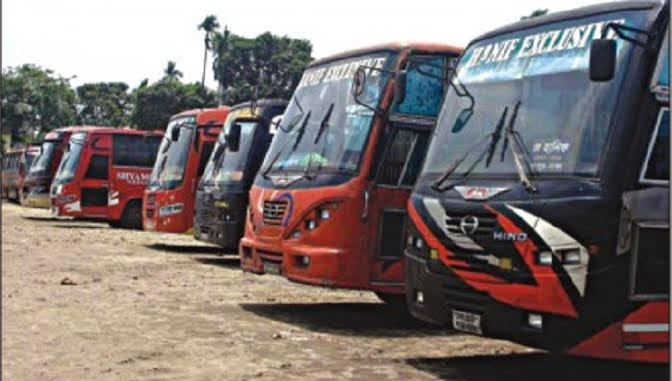 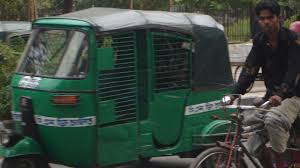 এ কাজ গুলু যারা করে তারা সবাই পরিবহন শ্রমিক
বই এর ৩২ পৃষঠা খুলে দেখ এবং ৫ মিনিট পড় ।
দলীয় কাজ
দল সবুজঃ কায়িক শ্রম ভিত্তিক ৩ টি  কাজের নাম লিখ 
লাল দলঃ কোন কোন কাজে পুরুষের সাথে নারিও করে ৩ টি  নাম লিখ ।
সঠিক উত্তর লিখঃ
১। কারখানা শ্রমিক কি কাজ করে ? 
ক. বহন   খ.পোশাক তৈরি  গ. নির্মাণ   ঘ.অফিস 
	
২। কারা রাস্তা পরিস্কার করে  ? 
ক.বাবসায়ী  খ. দোকানদার  গ.পরিবহন শ্রমিক  ঘ.পরিচ্ছন্নতা কর্মী

৩। পরিবহন শ্রমিক কি কাজ করে ? 
ক.বহন    খ. নির্মাণ  গ. পরিস্কার  ঘ. শিক্ষকতা
উঃ পোশাক তৈরি
উঃ পরিচ্ছন্নতা কর্মী
উঃ বহন
বাড়ির কাজ
তোমার এলাকায় বিভিন্ন পেশায় কর্মরত শ্রমিকদের একটি তালিকা করে নিয়া আসবে ।
ধন্যবাদ সবাইকে
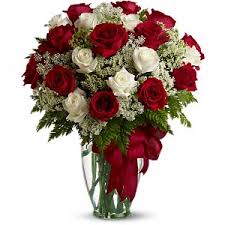